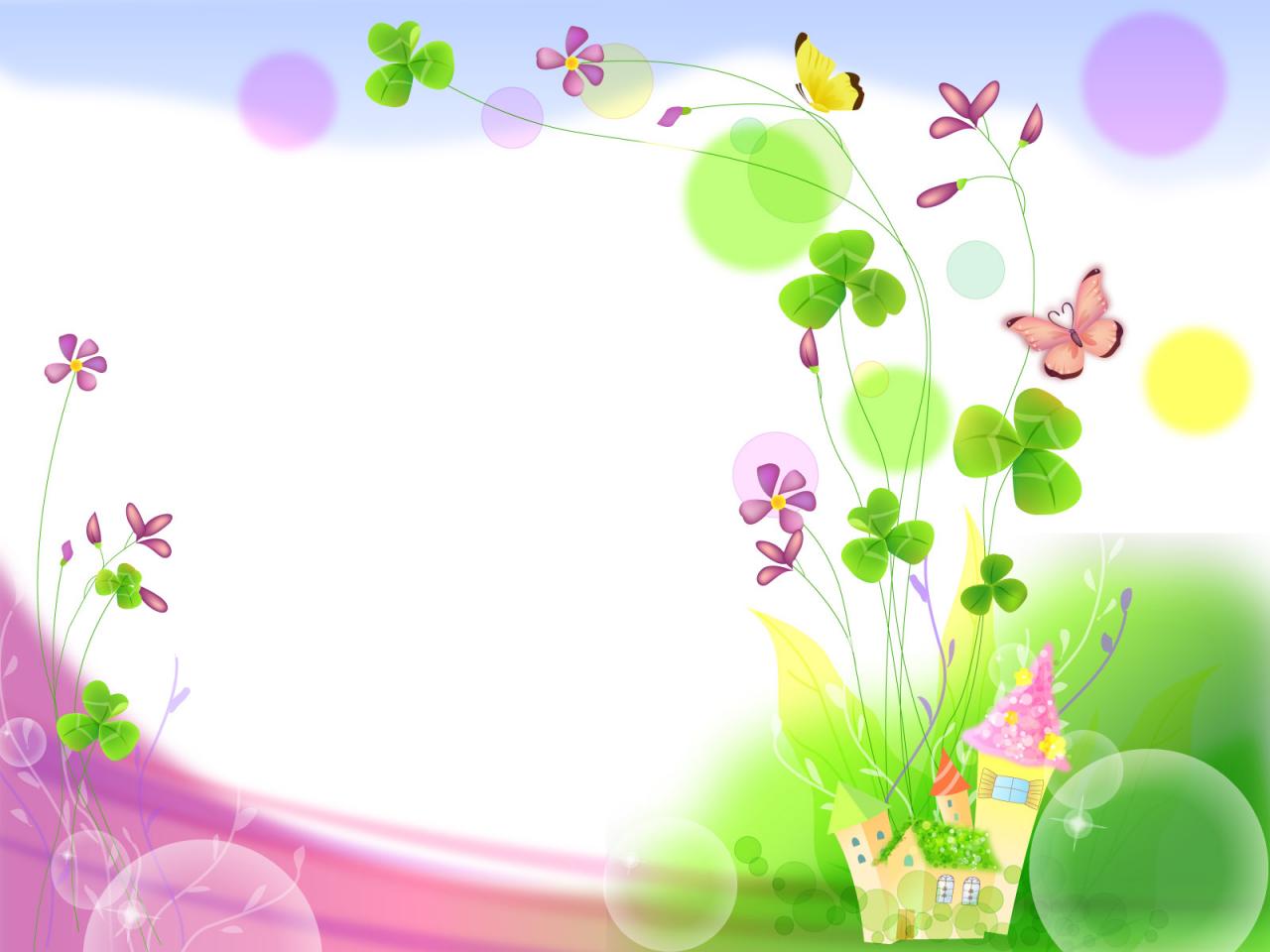 NHIỆT LIỆT CHÀO MỪNG CÁC  THẦY, CÔ VỀ DỰ GIỜ
Lớp : 3A
Người thực hiện : Nguyễn Thị Huyền 
Đơn vị : Trường Tiểu học Quốc Tuấn
NĂM HỌC 2024 - 2025
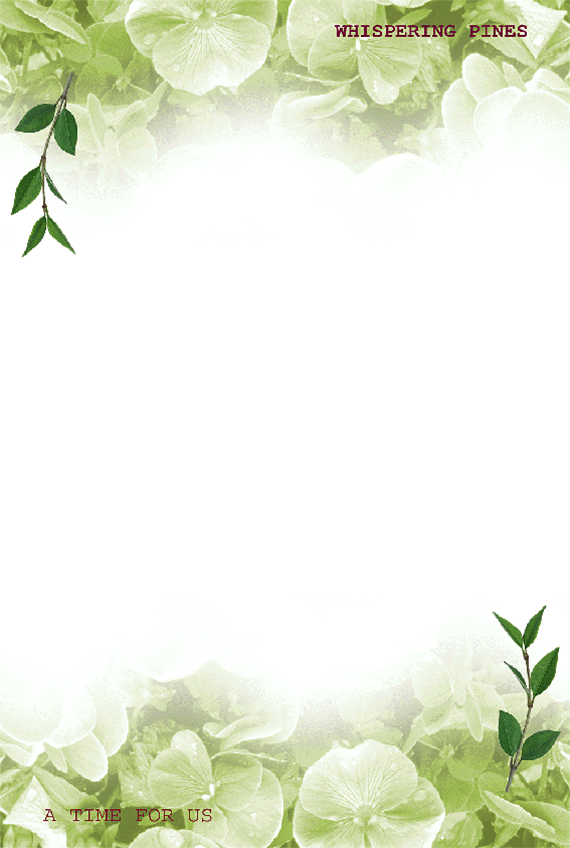 Tự nhiên và xã hội
Bài 14: Ôn tập chủ đề
Cộng đồng địa phương
SGK/ 58
Hoạt động 1: Triển lãm tranh
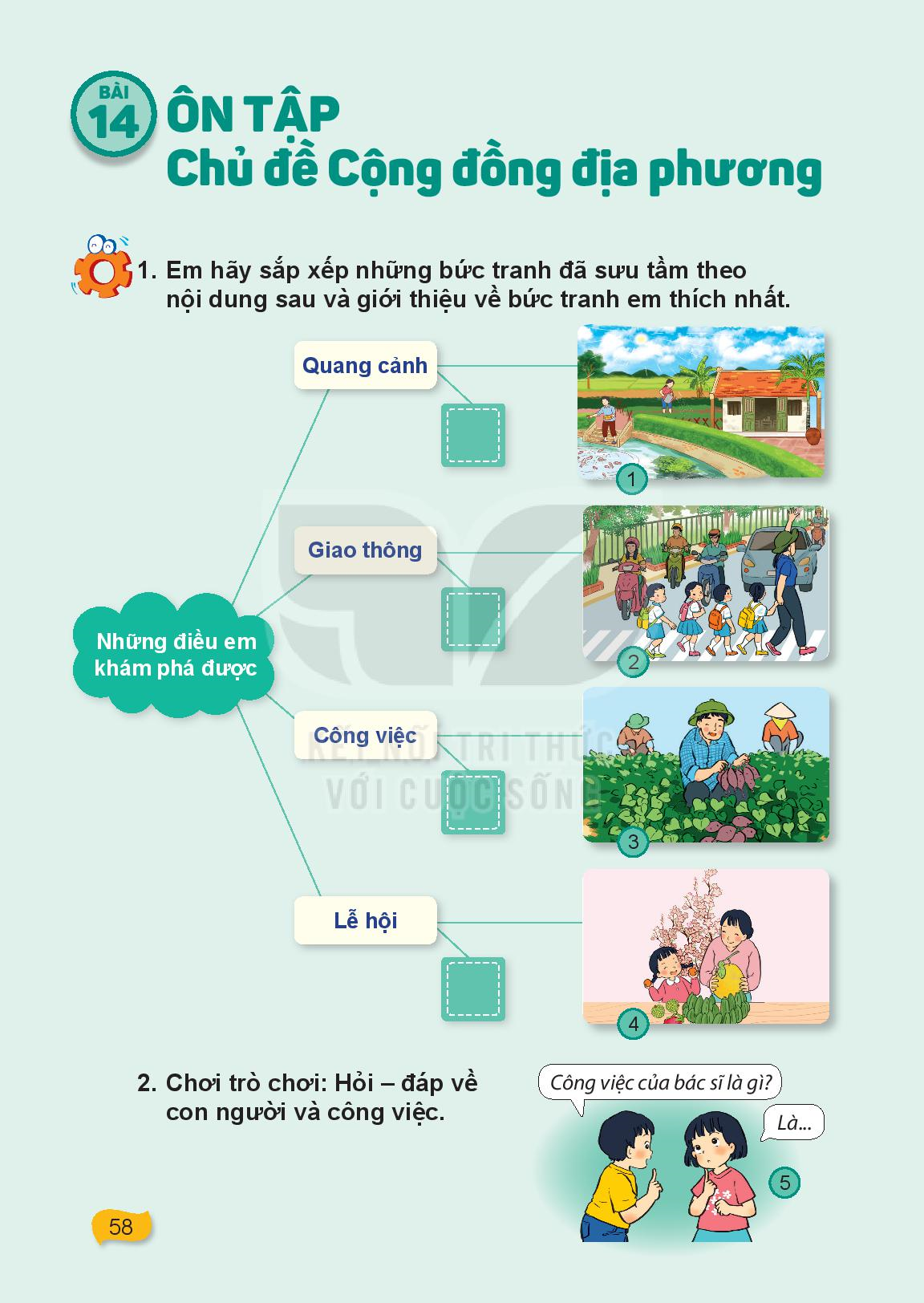 Hoạt động 2: Trò chơi “Hỏi - đáp về con người và công việc”
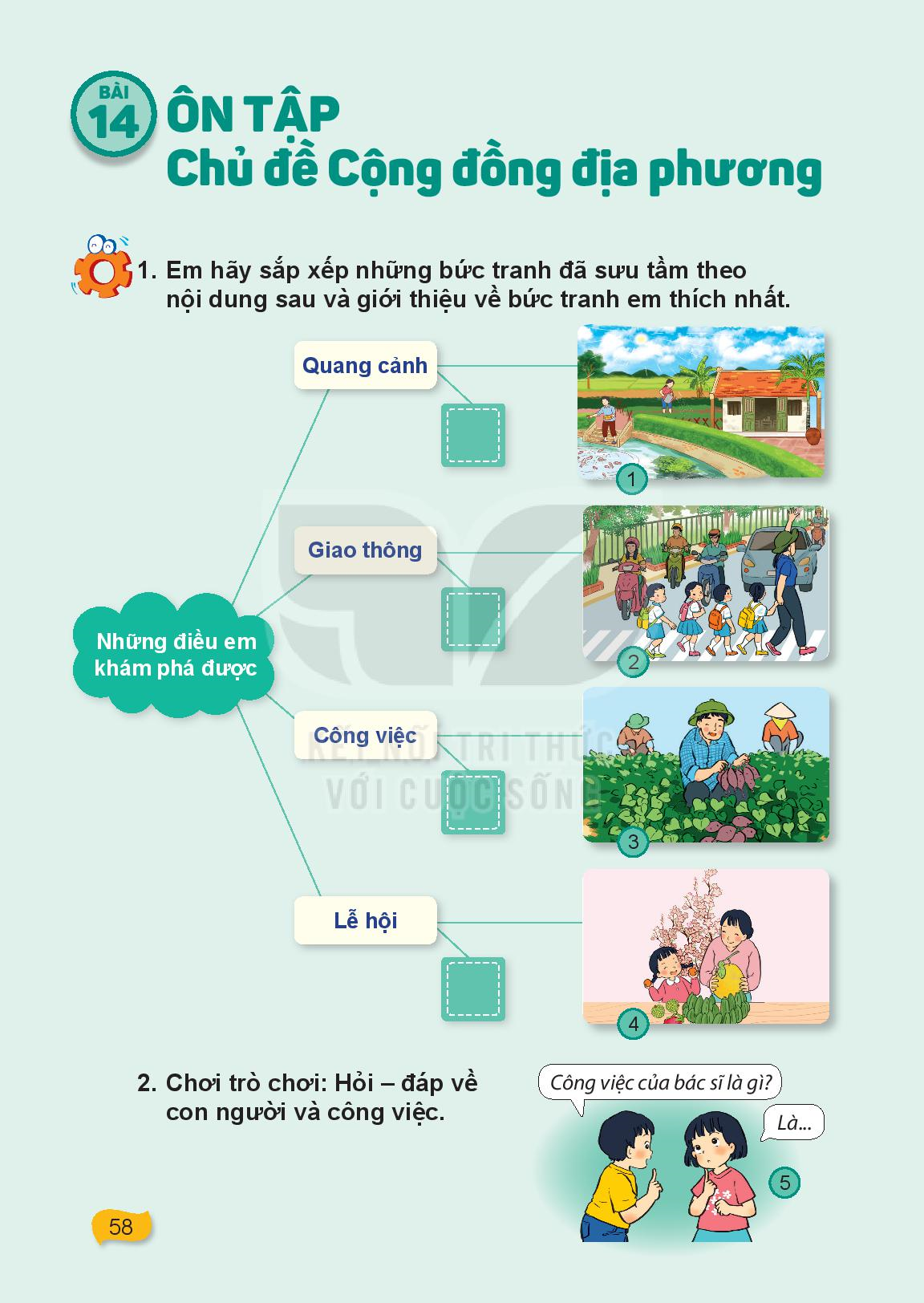 Tiết 2 và 3: Hoạt động vận dụng
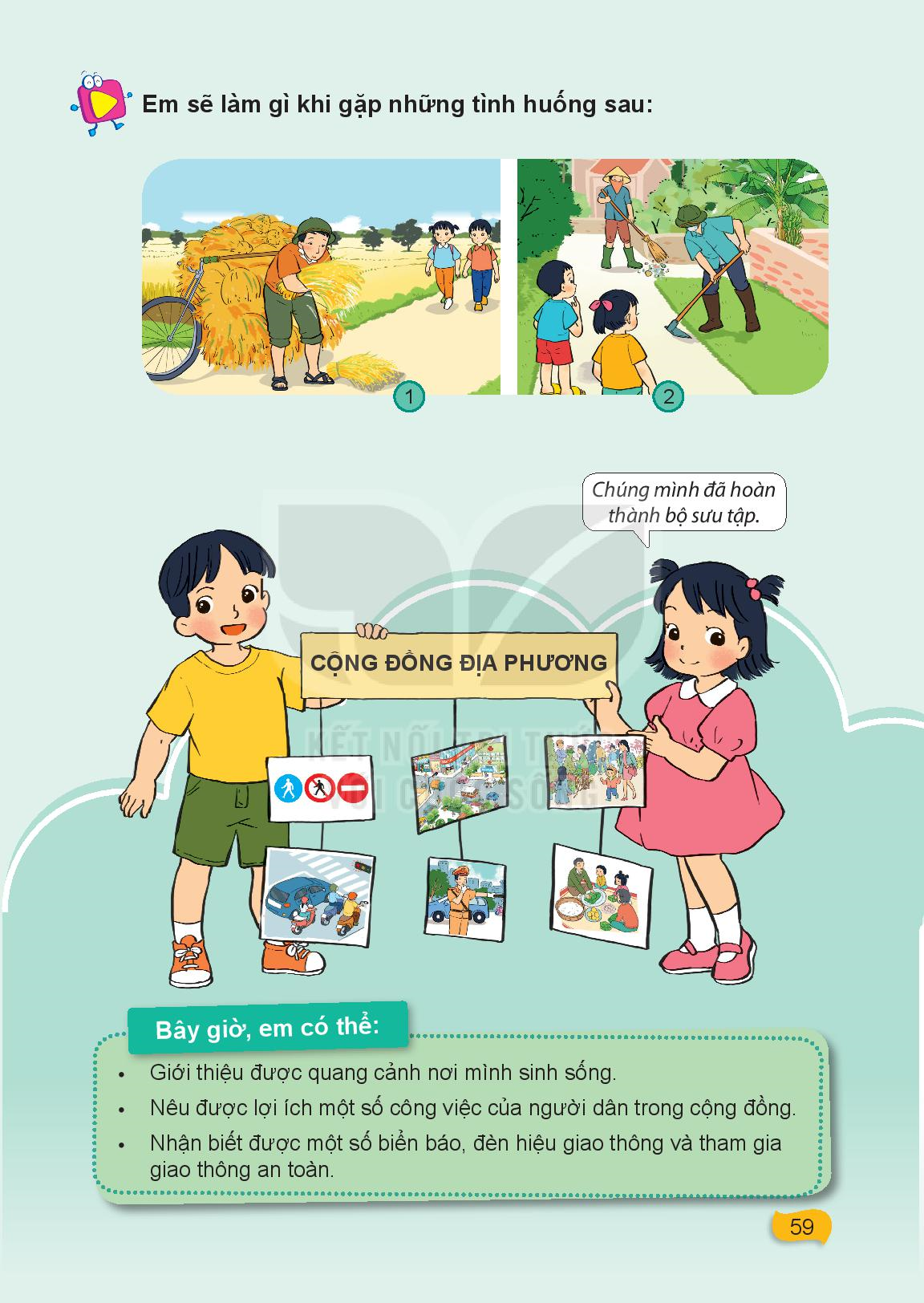 Hoạt động 2: Thảo luận nhóm 2 hoàn thành sản phẩm
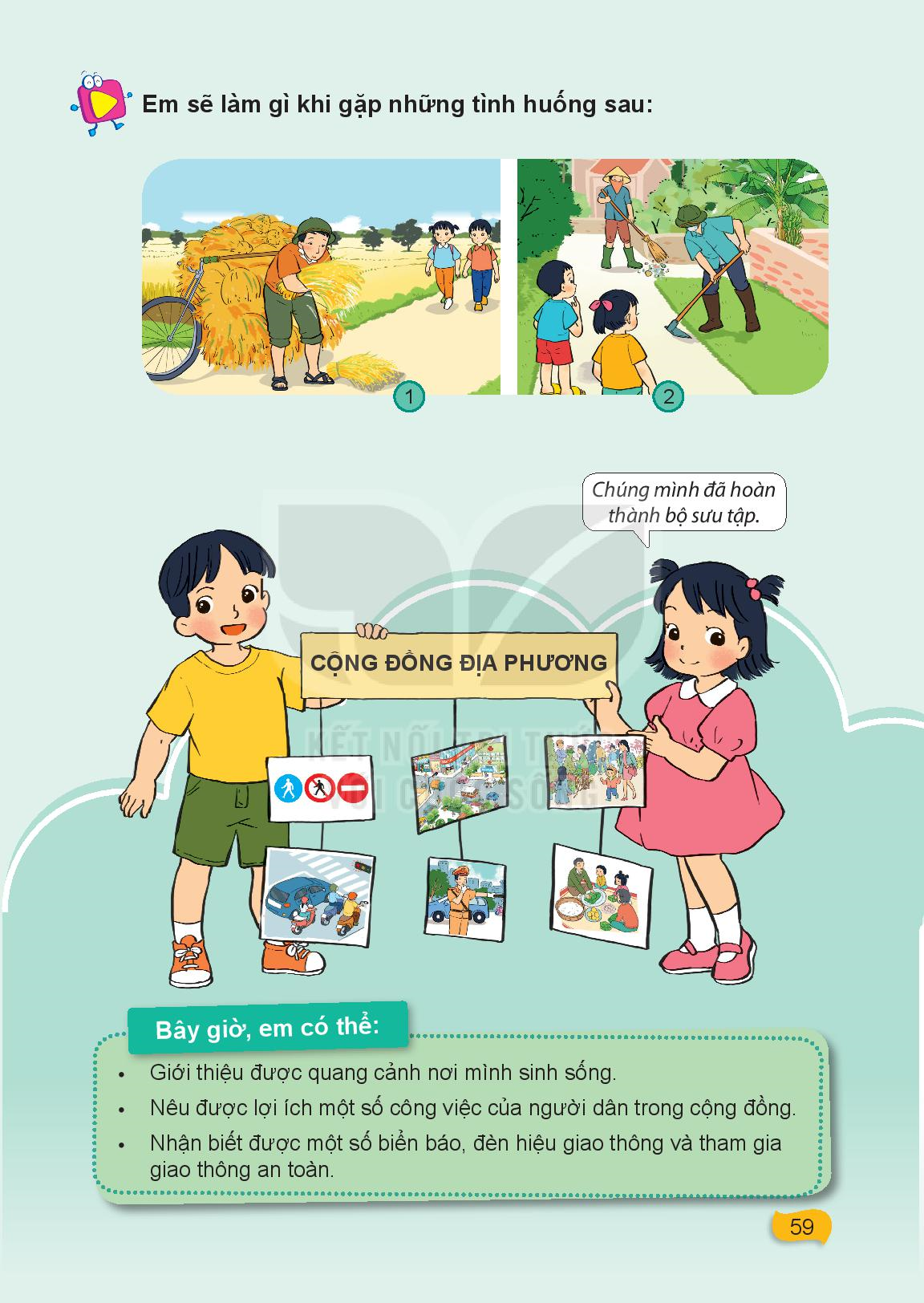